T
E
M
P
L
A
T
E
CONTENT
1
2
3
4
ADD TITLE
ADD TITLE
ADD TITLE
ADD TITLE
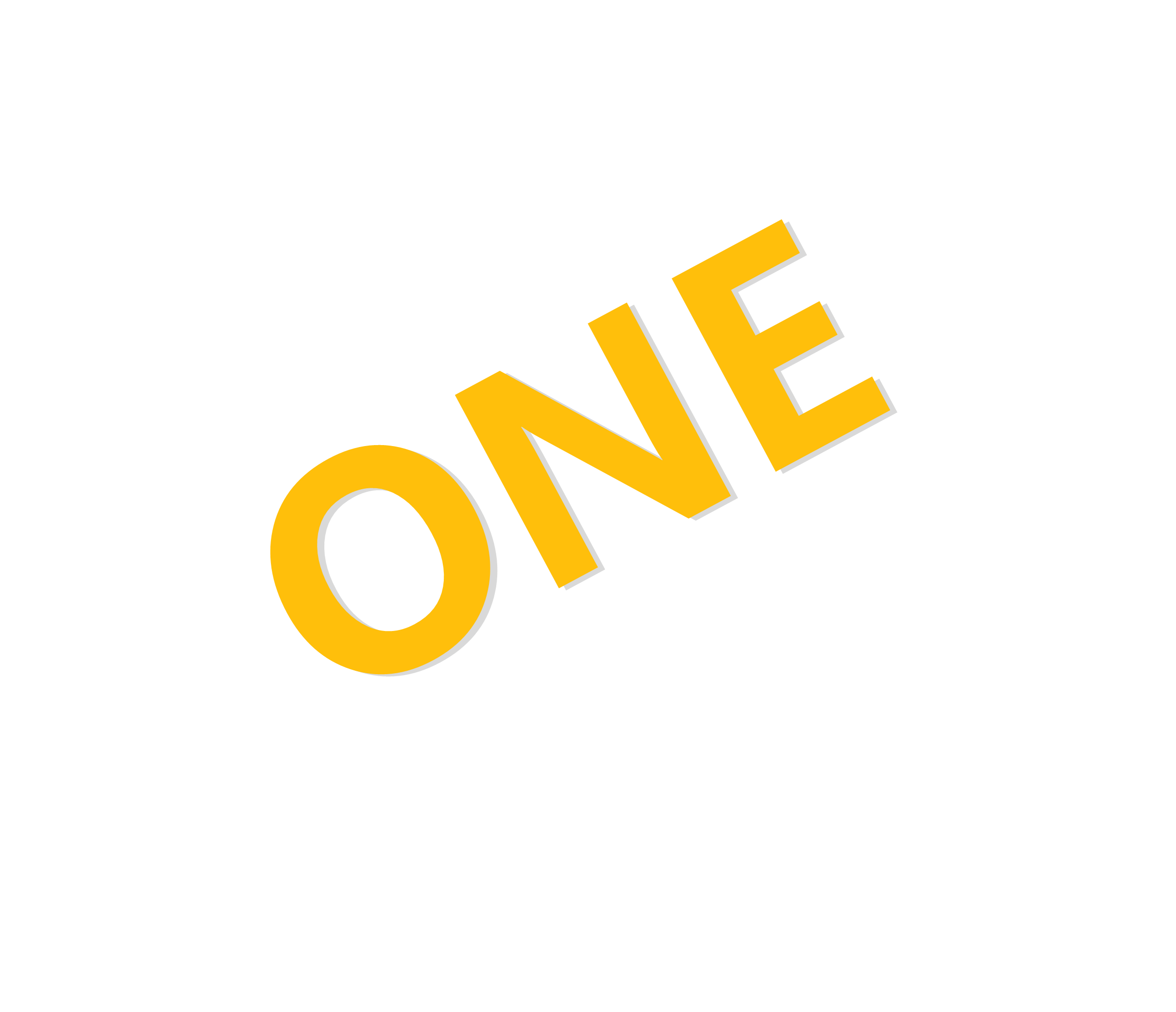 ONE
DAMEN POWEr
oeveroyouthfuloeveroweeping
It was the best of times, it was the worst of times; it was the age of wisdom, it was the age of foolishness. It was the epoch of belief, and it was the epoch of incredulity.
DIFFERENT    BETWEEN
CHROME
INTERNET
25%
It was the best of times, it was the worst of times; it was the age of wisdom, it was the age of foolishness. It was the epoch of belief, and it was the epoch of incredulity. It was the season of light, and it was the season of darkness.
65%
It was the best of times, it was the worst of times; it was the age of wisdom, it was the age of foolishness. It was the epoch of belief, and it was the epoch of incredulity. It was the season of light, and it was the season of darkness.
TWO
DAMEN POWEr
oeveroyouthfuloeveroweeping
It was the best of times, it was the worst of times; it was the age of wisdom, it was the age of foolishness. It was the epoch of belief, and it was the epoch of incredulity. It was the season of light, and it was the season of darkness. It was the spring of hope, and it was the winter of despair.
TITLE
It was the best of times, it was the worst of times; it was the age of wisdom, it was the age of foolishness. It was the epoch of belief, and it was the epoch of incredulity. It was the season of light, and it was the season of darkness. It was the spring of hope, and it was the winter of despair.
TITLE
It was the best of times, it was the worst of times; it was the age of wisdom, it was the age of foolishness. It was the epoch of belief, and it was the epoch of incredulity. It was the season of light, and it was the season of darkness. It was the spring of hope, and it was the winter of despair.
TITLE
It was the best of times
it was the age of wisdom
it was the worst of time
it was the age of foolish
It was the best of times, it was the worst of times; it was the age of wisdom, it was the age of foolishness. It was the epoch of belief, and it was the epoch of incredulity. It was the season of light, and it was the season of darkness. It was the spring of hope, and it was the winter of despair.
ADD TITLE
It was the best of times, it was the worst of times; it was the age of wisdom, it was the age of foolishness. It was the epoch of belief, and it was the epoch of incredulity. It was the season of light, and it was the season of darkness. It was the spring of hope, and it was the winter of despair.
ADD TITLE
ADD TITLE
It was the best of times, it was the worst of times; it was the age of wisdom, it was the age of foolishness. It was the epoch of belief, and it was the epoch of incredulity.
It was the best of times, it was the worst of times; it was the age of wisdom, it was the age of foolishness. It was the epoch of belief, and it was the epoch of incredulity.
ADD TITLE
It was the best of times, it was the worst of times; it was the age of wisdom, it was the age of foolishness. It was the epoch of belief, and it was the epoch of incredulity.
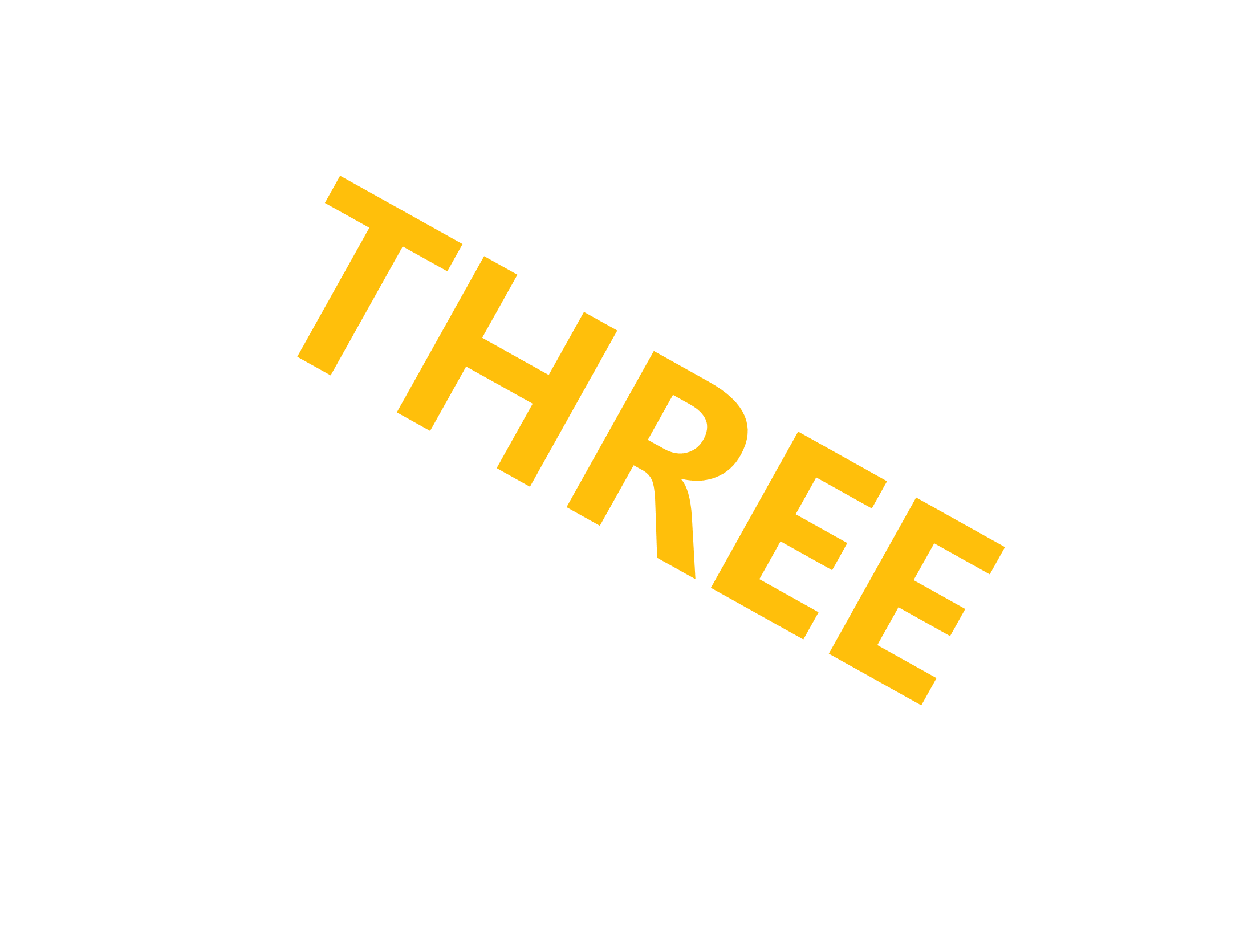 THREE
DAMEN POWEr
oeveroyouthfuloeveroweeping
It was the best of times, it was the worst of times; it was the age of wisdom, it was the age of foolishness. It was the epoch of belief, and it was the epoch of incredulity.
ADD TITLE
ADD TITLE
It was the best of times, it was the worst of times; it was the age of wisdom, it was the age of foolishness. It was the epoch of belief, and it was the epoch of incredulity.
It was the best of times, it was the worst of times; it was the age of wisdom, it was the age of foolishness. It was the epoch of belief, and it was the epoch of incredulity.
ADD TITLE
It was the best of times, it was the worst of times; it was the age of wisdom, it was the age of foolishness. It was the epoch of belief, and it was the epoch of incredulity. It was the season of light, and it was the season of darkness. It was the spring of hope, and it was the winter of despair.
20%
50%
2014
2015
It was the best of times, it was the worst of times; it was the age of wisdom, it was the age of foolishness. It was the epoch of belief, and it was the epoch of incredulity. It was the season of light
FOUR
DAMEN POWEr
oeveroyouthfuloeveroweeping
It was the best of times, it was the worst of times; it was the age of wisdom, it was the age of foolishness. It was the epoch of belief, and it was the epoch of incredulity. It was the season of light, and it was the season of darkness. It was the spring of hope, and it was the winter of despair.
ADD TITLE HERE
40
It was the best of times, it was the worst of times; it was the age of wisdom, it was the age of foolishness. It was the epoch of belief, and it was the epoch of incredulity. It was the season of light
It was the best of times, it was the worst of times; it was the age of wisdom, it was the age of foolishness. It was the epoch of belief
It was the best of times, it was the worst of times; it was the age of wisdom, it was the age of foolishness. It was the epoch of belief
It was the best of times, it was the worst of times; it was the age of wisdom, it was the age of foolishness. It was the epoch of belief
It was the best of times, it was the worst of times; it was the age of wisdom, it was the age of foolishness. It was the epoch of belief
2016
2014
2013
2015
THANKS